การดำเนินงานชุมชน/
หมู่บ้านไอโอดีน
ให้ประสบผลสำเร็จ
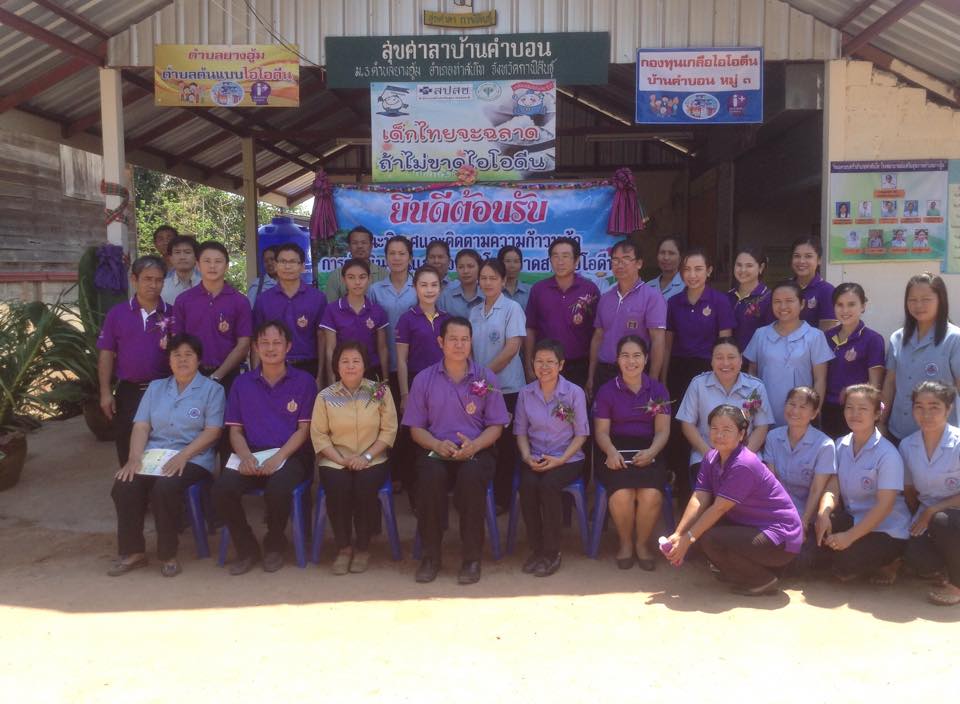 ดำเนินการ 3 ระยะ
1. จัดตั้ง
2. ธำรงรักษา
3. พาสู่ความยั่งยืน
1. จัดตั้ง
HEALTH STATUS
SELF
CARE
HEALTH
CARE
COMMUNITY
CARE
ENVIRON-
MENTAL CARE
(Network)
MONEY
MATERIAL
MAN
INFORMATION
LEADERSHIP
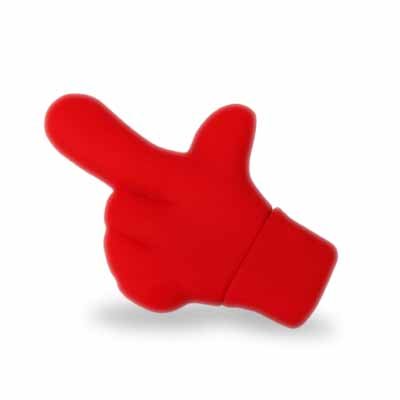 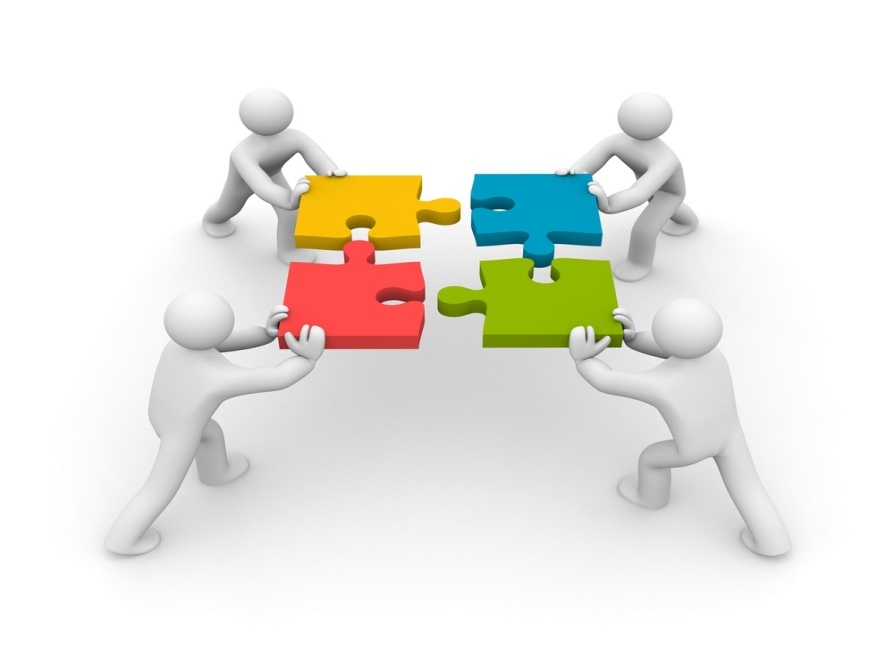 เชื่อม
ชี้
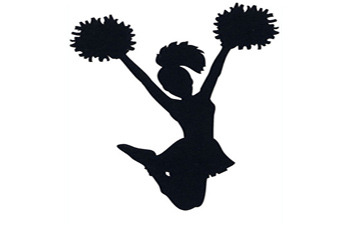 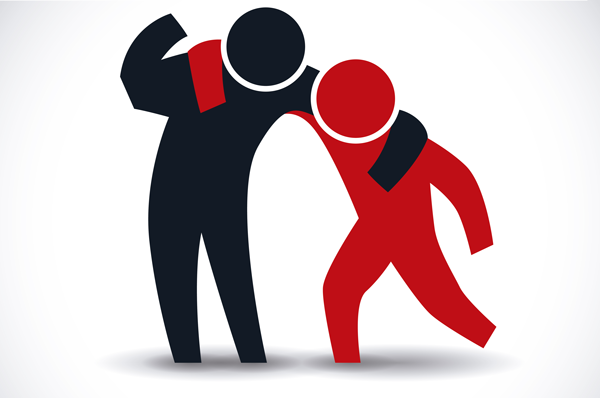 ช่วย
เชียร์
1. จัดตั้ง
พัฒนาการ / IQ / คอพอก
ทานยาเม็ดเสริมไอโอดีน
ทานเกลือเสริมไอโอดีน
ANC คุณภาพ
ทีมหมอครอบครัว
(FCT)
นโยบาย
แผน
-ค้นหา
-สำรวจ
-รณรงค์
-M&E
มาตรการ
ทางสังคม
-ศูนย์เด็ก
-โรงเรียน
-ร้านอาหาร
-แผงลอย
กองทุนเกลือฯ
I-Kit
อสม./อย.น้อย
การเฝ้าระวัง
คณะทำงาน (ผู้นำ/ปชช.)
2. ธำรงรักษา
พัฒนาการ / IQ / คอพอก
ทานยาเม็ดเสริมไอโอดีน
ทานเกลือเสริมไอโอดีน
ANC คุณภาพ
ทีมหมอครอบครัว
(FCT)
นโยบาย
แผน
-ค้นหา
-สำรวจ
-รณรงค์
-M&E
มาตรการ
ทางสังคม
-ศูนย์เด็ก
-โรงเรียน
-ร้านอาหาร
-แผงลอย
กองทุนเกลือฯ
I-Kit
อสม./อย.น้อย
การเฝ้าระวัง
คณะทำงาน (ผู้นำ/ปชช.)
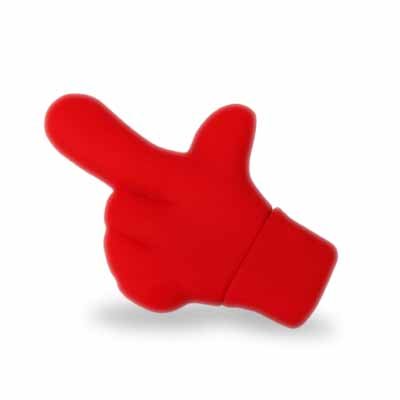 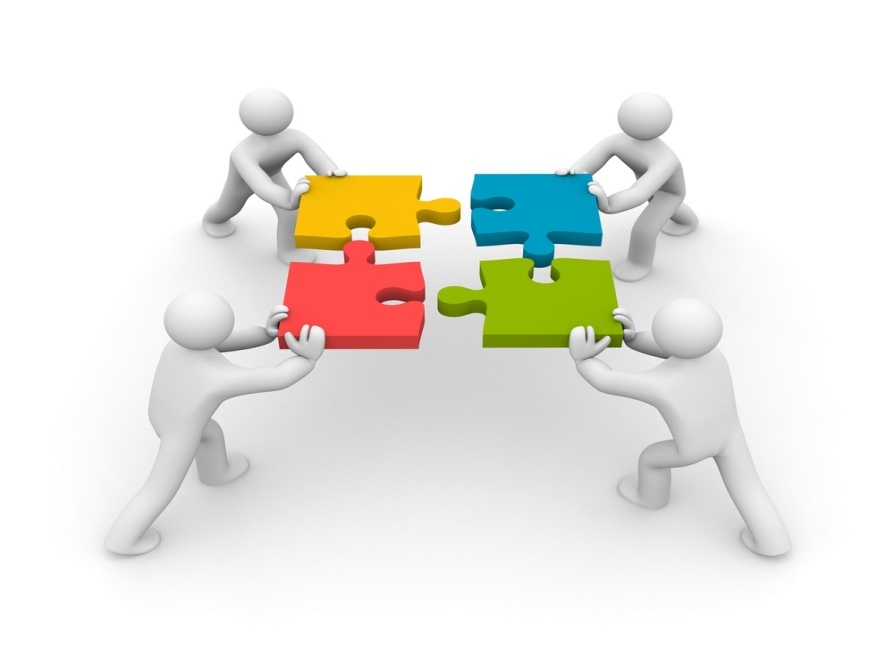 เชื่อม
ชี้
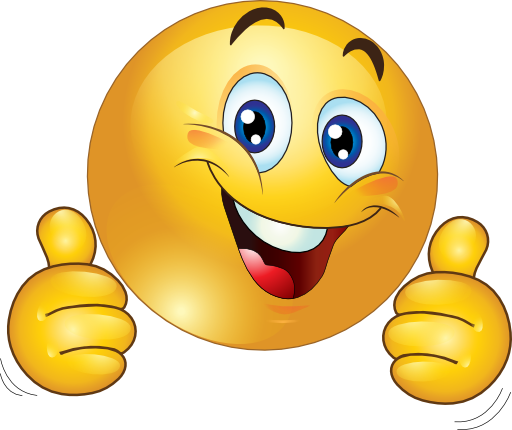 ชม
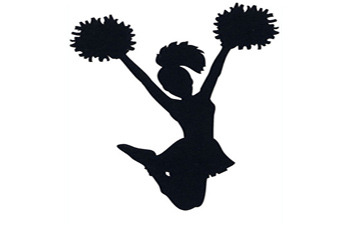 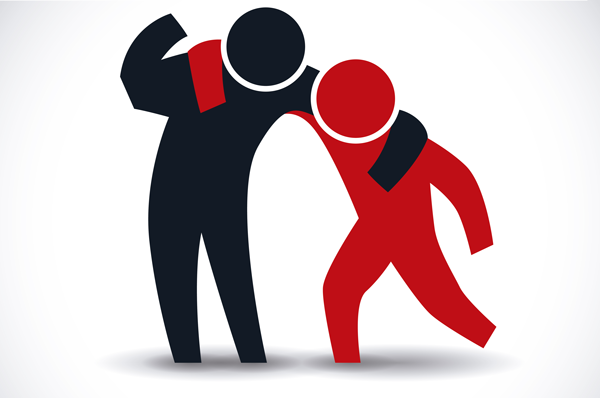 ช่วย
เชียร์
3. พาสู่ความยั่งยืน
HEALTH STATUS
SELF
CARE
รัฐ
ชุมชน
ท้องถิ่น
บทบาท
งานประจำ
MONEY
MATERIAL
MAN
INFORMATION
LEADERSHIP
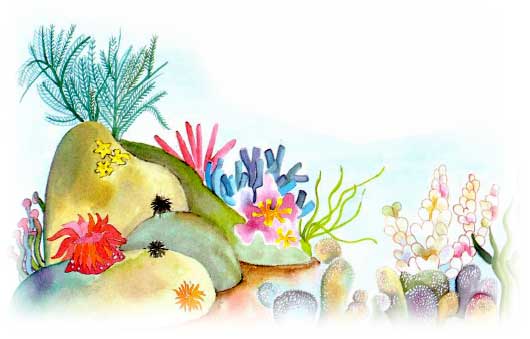 สวัสดี